Тема урока:опиливание заготовок из сортового проката
МБОУ «Тургеневская СОШ»
Учитель: Соколов А.Н.
Цели:1. Познакомиться с видами напильников.2. Научиться приёмам опиливания металла.3. Развить умение обрабатывать металл.
Опиливание – это срезание с заготовки небольшого слоя металла (припуска) при помощи напильников для получения точных размеров, указанных в чертеже.
Напильники изготавливают из инструментальной стали. Их различают по форме поперечного сечения, виду насечки, числу зубьев насечки на 10 мм длины, длине рабочей части. 
Напильник - режущий инструмент для обработки материалов методом послойного срезания (опиливания). Представляет собой стальную полосу (полотно), на рабочих поверхностях которой создана “насечка” — режущие элементы (острые зубья). На конусообразном хвостовике напильника закреплена ручка.
устройство напильника
8
7
6
1
5
2
3
4
1-  нос
7-  ручка
4-  пятка
2-  ребро
5-  хвостовик
8-  длина 
    напильника
3-  грань
6-  кольцо
По форме поперечного сечения напильники бывают:
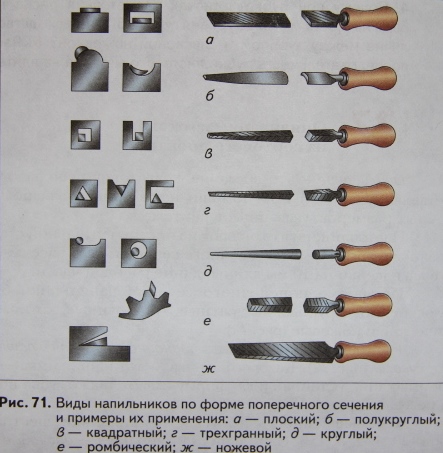 Напильники могут быть с ОДИНАРНОЙ, ДВОЙНОЙ и РАШПИЛЬНОЙ насечками.
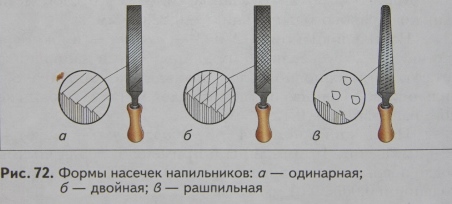 Каждая насечка – это зуб напильника – имеет форму клина 
(Клиновидную форму имеют также зубья ножовки и режущая кромка зубила)
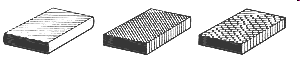 По характеру насечка подразделяется на:
Простую (одинарную) — 
применяется для цветных металлов;
Крестовую (перекрёстную) — для стали, чугуна и бронзы;
Рашпильную (точечную) — для дерева, кожи, резины.
Фрезерованную (дуговую) — для цветных металлов и дерева.
Рашпиль — имеет насечку в виде маленьких заусенцев, расположенных отдельно друг от друга.
Виды насечек
Фрезерованная
 (дуговая)
насечка – 

для цветных 
 металлов
 и дерева
Простая 
(одинарная)
насечка -  

 применяется
 для цветных
 металлов
Крестовая 
(перекрёстная) 
насечка — 

для стали,
 чугуна и бронзы
Рашпильная 
(тачечная) 
насечка — 

для дерева,
кожи и резины
Промышленность выпускает напильники шести номеров – 0, 1, 2, 3, 4, 5.

Напильники номер 0 и 1 – ДРАЧОВЫЕ. Они имеют крупную насечку: 5 – 12 зубьев на 10 мм длины. Их применяют для ГРУБОЙ ОБРАБОТКИ. Толщина снимаемого слоя металла за один ход драчового напильника – 0,2 …0,5 мм.

Напильники номер 2 и 3 – ЛИЧНЫЕ. Они имеют среднюю насечку: 13 – 26 зубьев на 10 мм длины. Этими напильниками работают, когда основной слой металла уже снят драчовым напильником. Толщина снимаемого слоя металла за один ход личного напильника – 0,1 …0,3 мм.

Напильники номер 4 и 5 – БАРХАТНЫЕ. Они имеют мелкую насечку: 42 – 80 зубьев на 10 мм длины. Их применяют для чистовой доводки и шлифования поверхностей. Они снимают слой металла толщиной 0,005 … 0,01 мм.
Напильники бывают разной длины: от 100 до 400 мм.
При опиливании выбирают напильник примерно на 150 мм длиннее обрабатываемой заготовки.
При опиливании мелких деталей или зачистке заготовок в труднодоступных местах применяют НАДФИЛИ.
НАДФИЛИ – это небольшие
напильники длиной 
80 … 160 мм,
толщиной или
диаметром 2 … 3 мм.
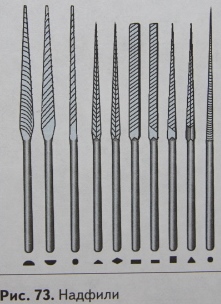 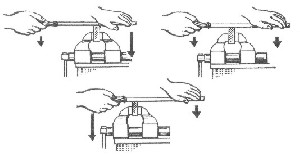 Во время работы напильник совершает возвратно-поступательные движения: вперед — рабочий ход, назад— холостой. В процессе рабочего хода инструмент прижимают к заготовке, во время холостого — ведут без нажима. Перемещать инструмент надо строго в горизонтальной плоскости. Сила нажатия на инструмент зависит от положения напильника (рис. справа). В начале рабочего хода левой рукой нажимают немного сильнее, чем правой. Когда к заготовке подводится средняя часть напильника, нажим на носок и ручку инструмента должен быть примерно одинаковым. В конце рабочего хода правой рукой нажимают сильнее, чем левой.
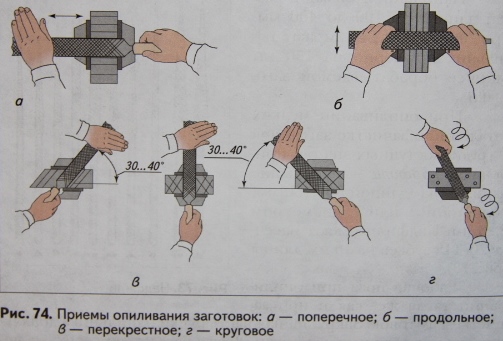 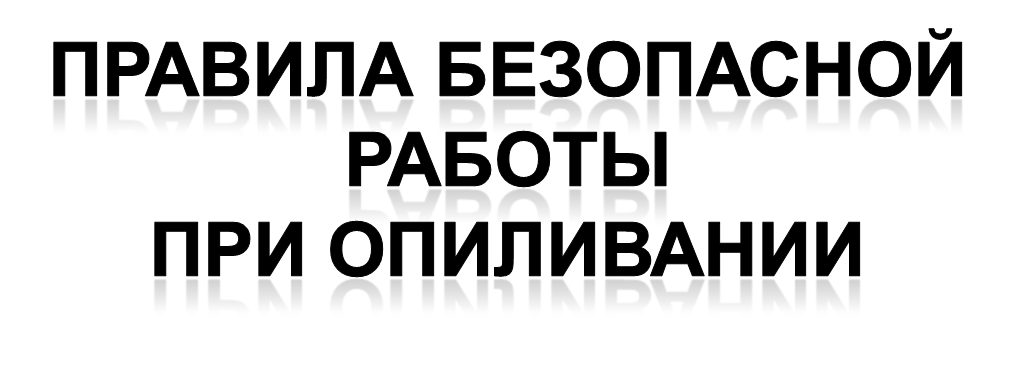 - Ручка напильника должна быть исправной, без трещин и прочно насажена на хвостовик напильника.
 - При рабочем ходе напильника не допускайте, чтобы его ручка ударяла о заготовку. Это нарушает прочность насадки ручки.
 - При опиливании заготовка должна быть надёжно закреплена в тисках.
 - Нельзя охватывать носок напильника левой рукой. Особенно 
 это опасно при обратном ходе напильника и может привести
 к травме.
 - Нельзя сдувать опилки или удалять их голыми руками.
 Для уборки верстака используйте щётку-смётку.
 - Периодически очищайте напильники металлической щёткой. 
 - Нельзя стучать напильником по напильнику – это очень опасно.
СПАСИБО ЗА внимание!!!